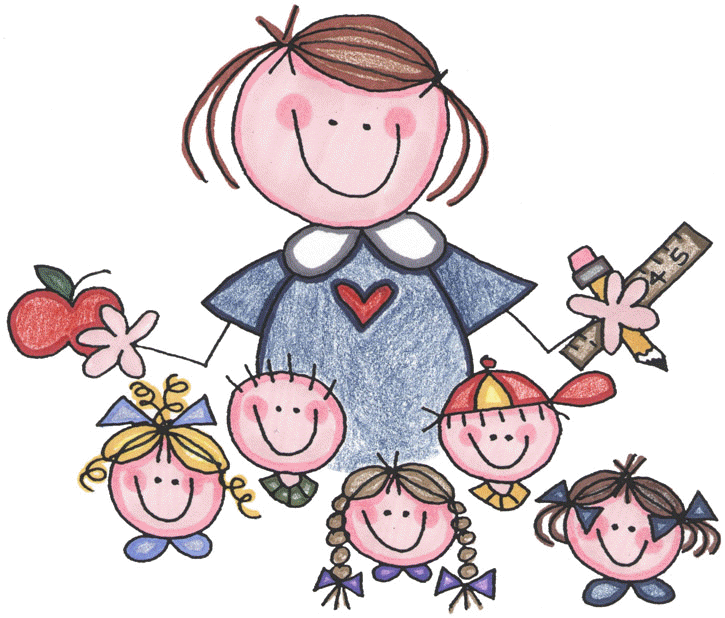 Sheetrim
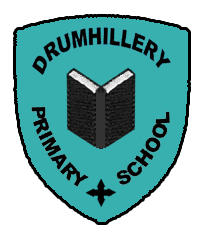 Cavanagarvan
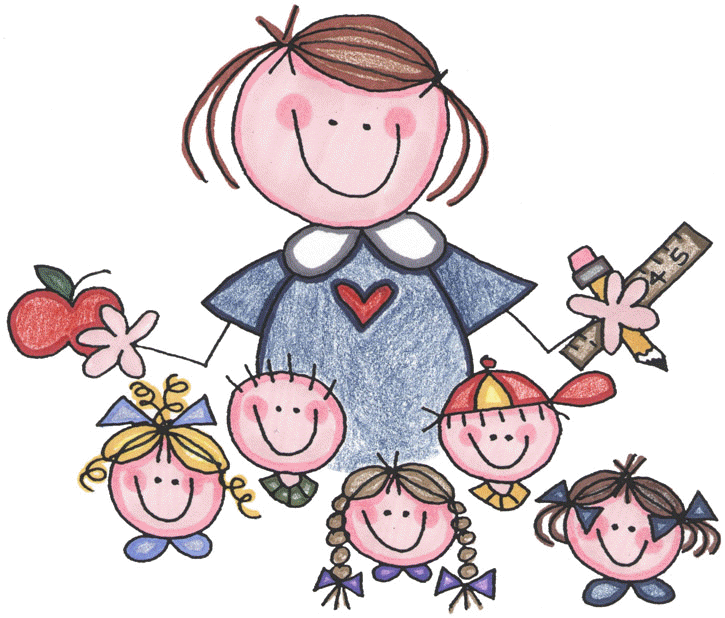 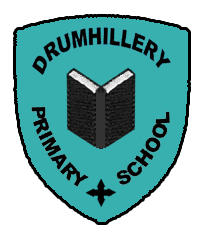 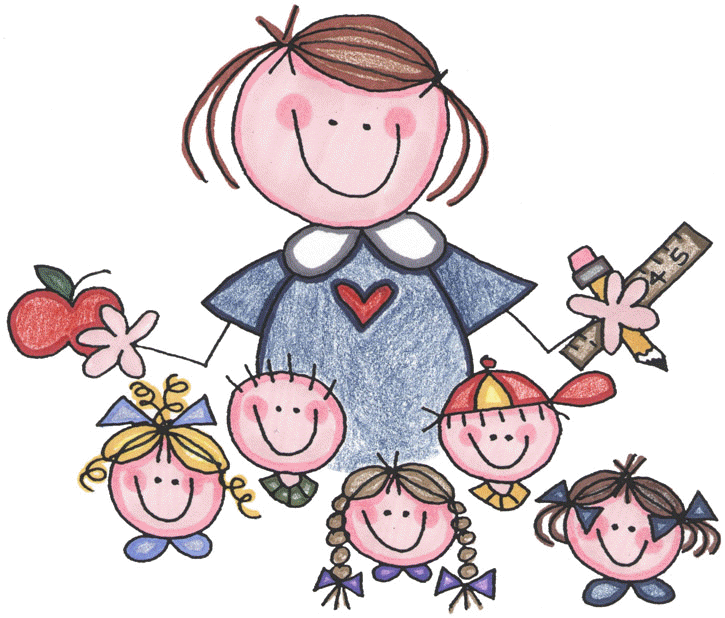 Derryhennett
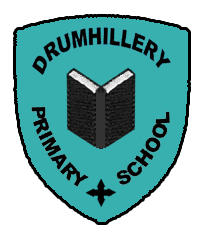 Longnancys
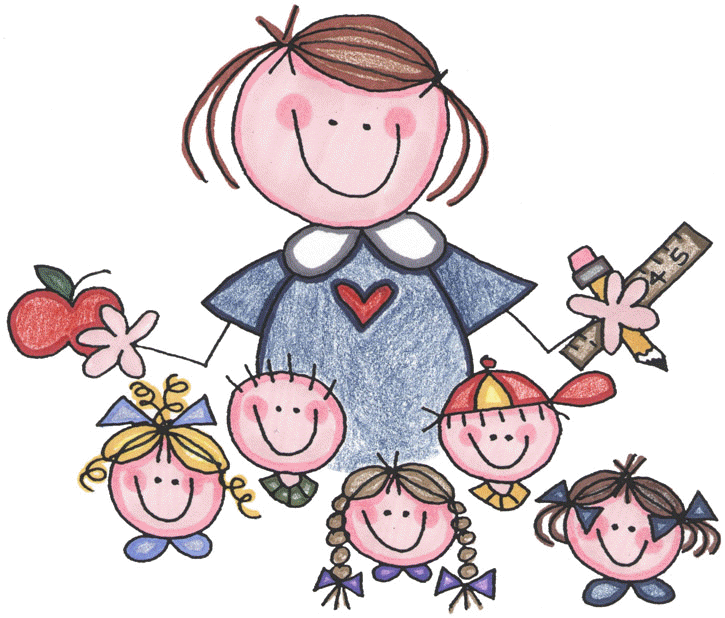 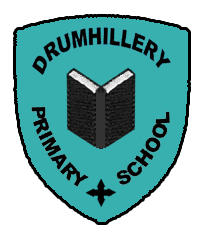 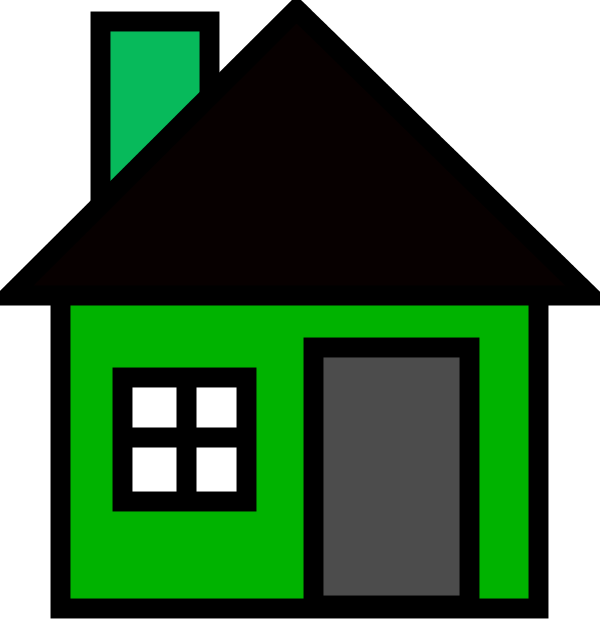 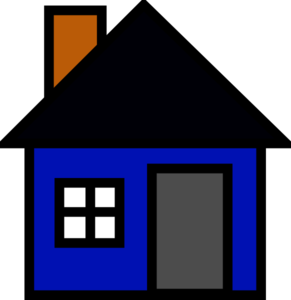 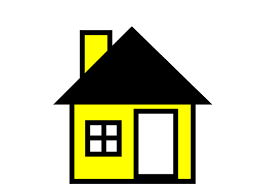 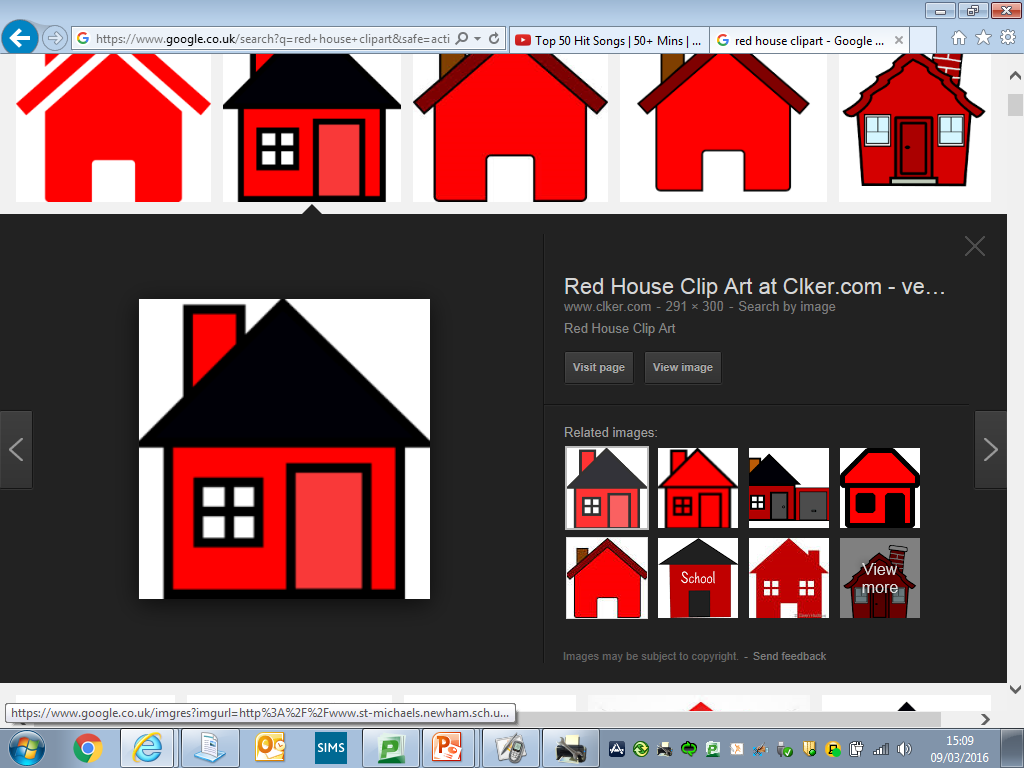